An introduction to vICN
Simple and efficient ICN testbed creation and orchestration
Marcel Enguehard
July 18th 2017 – ICN2020 Pmeeting
Prague, Czech Republic
Quick introduction to vICN
Why vICN?
A unified open-source framework for:
Different requirements but same underlying basic need: deploy virtualized networks
vICN at a glance
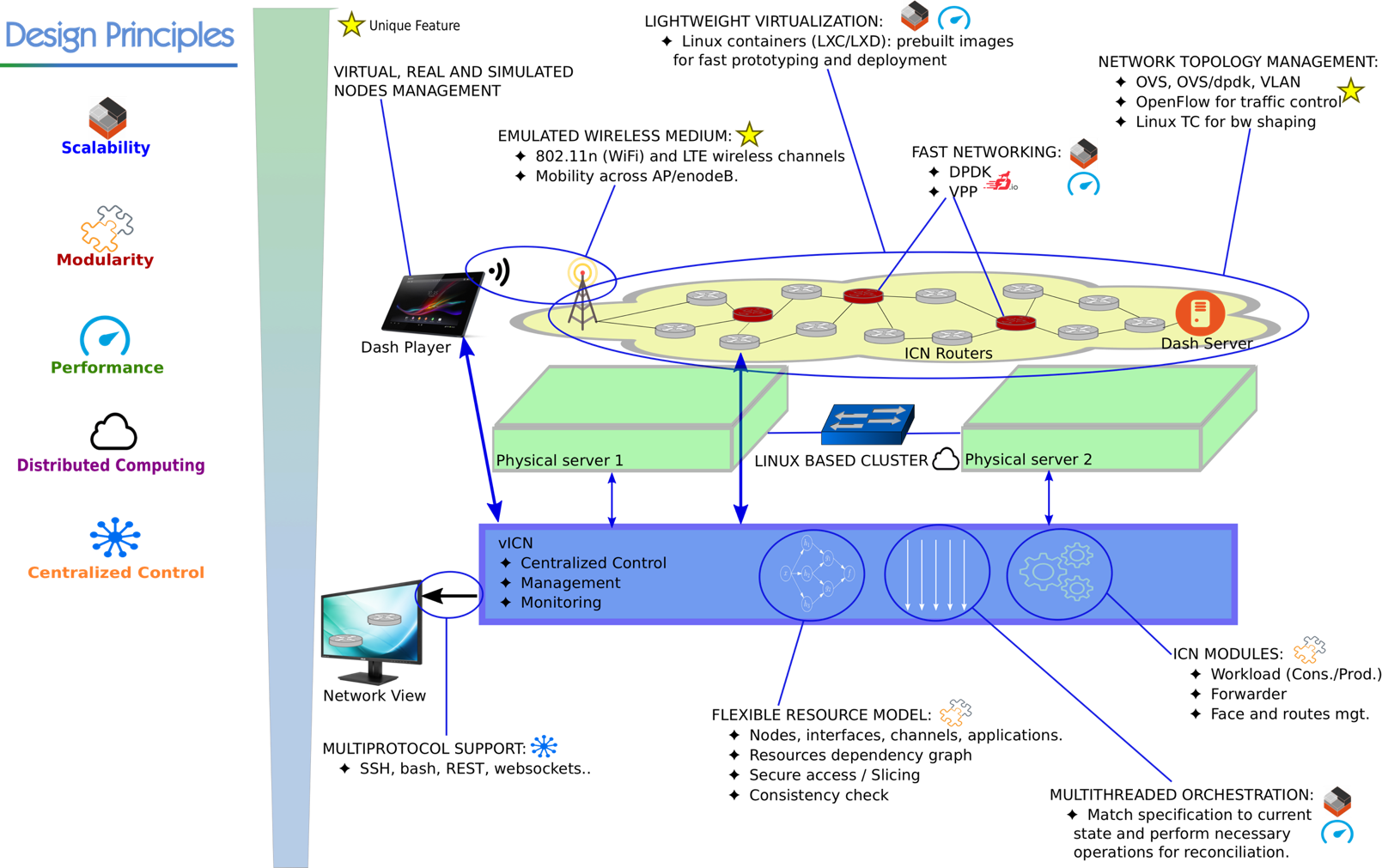 Underlying technologies
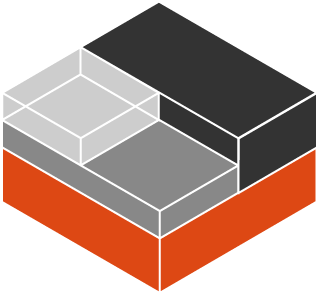 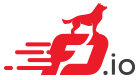 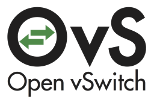 Linux Containers
Virtual networking
CICN suite
An example vICN topology
Relay
Prod
Cons
consumer
producer
forwarder
forwarder
forwarder
veth
veth
veth
veth
LXD hypervisor
vICN resources
Class
Virtual representation of deployment element
Node, forwarder, application, link, etc.
Described by attributes
Class members
Example resource: Forwarder
Represents an ICN forwarder
Attributes:
node
cache_size
cache_policy (e.g., LRU)
log_file
etc.
vICN resources dependencies
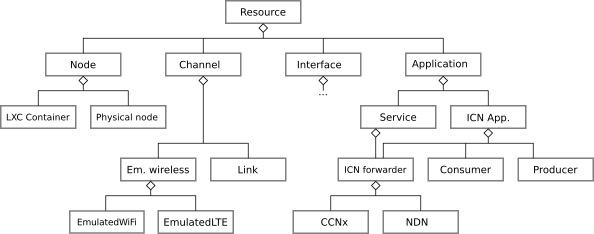 vICN topology declaration - JSON
...
	{
	“type”: “Link”,
	“src_node”: “core1”,
	“dst_node”: “core2”
	},
	{
     "type": "LxcContainer",
	"image": "ubuntu1604-cicnsuite-rc2",
	"name": "prod1",
	"node": "server »
	},
	{
	"type": "MetisForwarder",
	"node": "prod1"
	}
 ...
“resources”: {
	{
	"type": "Physical",
	"name": "server",
	"hostname":  "localhost"
	},
	{
     "type": "LxcContainer",
	"image": "ubuntu1604-cicnsuite-rc2",
	"name": "core1",
	"node": "server »
	},
	{
	"type": "MetisForwarder",
	"node": "core1"
	}
 ...
Topology declaration tutorial
Topology declaration
JSON file
List of resources
Topology creation – Physical deployment
{
	"type": "Physical",
	"name": "server",
	"hostname": "localhost"
},
{
	"type": "LxcImage",
	"name": "cicn-image",
	"node": "server",
	"image": "ubuntu1604-cicnsuite-rc3 »
}
Topology creation – Virtual nodes
{
	"type" : "LxcContainer",
	"image": "cicn-image",
	"name" : "cons",
	"groups": [ "virtual" ],
	"node" : "server"
},
{
	"type" : "LxcContainer",
	"image": "cicn-image",
	"name" : "prod",
	"groups": [ "virtual" ],
	"node" : "server"
},
{
	"type" : "LxcContainer",
	"image": "cicn-image",
	"name" : "relay",
	"groups": [ "virtual" ],
	"node" : "server"
},
Part of our virtual network
I want:
a container
using the CICN image
on the machine “server”
Topology creation – Network links
{
	"type": "Link",
	"src_node": "cons",
	"dst_node": "relay",
	"groups": [ "virtual" ]
},
{
	"type": "Link",
	"src_node": "relay",
	"dst_node": "prod",
	"groups": [ "virtual" ]
},
Cons
Relay
Prod
IP networking on topology
{
	"type": "CentralIP",
	"ip4_data_prefix": "192.168.19.0/24",
	"ip6_data_prefix": "9001::/16",
	"ip_routing_strategy": "spt",
	"groups": [ 
		"virtual"
        ]
}
IPv6 addresses are attributed by /64
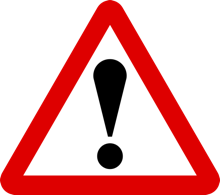 Defines objects on which to act
CentralIP is similar to an SDN controller that assigns addresses and sets up the routing in the network:
CentralIP = (Ipv4Assignment | Ipv6Assignment) > IPRoutes
ICN Applications
{
	"type": "MetisForwarder",
	"cache_size": 0,
	"node": "cons"
},
{
	"type": "MetisForwarder",
	"cache_size": 2000,
	"node": "relay"
},
{
	"type": "MetisForwarder",
	"cache_size": 0,
	"node": "prod"
},
{
	"type": "WebServer",
	"prefixes": [
		"/webserver"
	],
	"node": "prod"
},
{
	"type": "CentralICN",
	"groups": [ "virtual" ],
	"face_protocol": "udp4"
}
Like CentralIP
ether, udp4, udp6, 
tcp4, tcp6
GUI
{
	"type": "GUI",
	"groups": ["virtual"]
},
What about emulators?
vICN can emulate wireless links
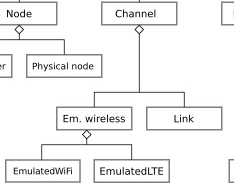 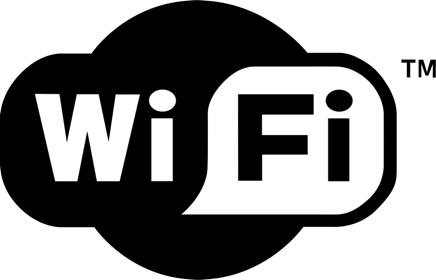 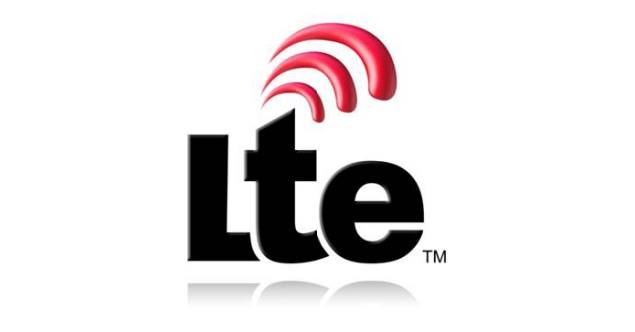 Let’s use LTE
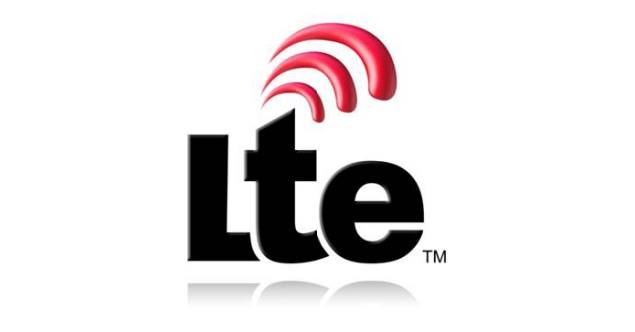 Cons
Relay
Prod
Cons
Relay
Emulator
veth
veth
Virtual bridge
veth
TAP
veth
TAP
The EmulatedLteChannel resource
{
	"type": "EmulatedLteChannel",
	"name": "lch",
	"ap": "relay",
	"stations": [
		"cons"
	],
	"control_port": 30002,
	"node": "server",
	"groups": [ "virtual" ]
},
{
	"type": "Link",
	"src_node": "cons",
	"dst_node": "relay",
	"groups": [ "virtual" ]
},
More information (including EmulatedWifiChannel):
https://wiki.fd.io/view/VICN/Tutorial/HetnetLoadBalancing
Other capabilities
VPP-based forwarder
Deploy on cluster
Attach real nodes to network
etc.
Understanding the vICN code
Resources and attributes
Relational Object Model
Resources ~ Classes
Attributes ~ Class members
Relations between objects:
Object a must be created after object attribute b: 
a.__key__ = Key(b)
Object A must be created after all instances of resource B: 
a.__after__ = (B,)
Resource lifecycle
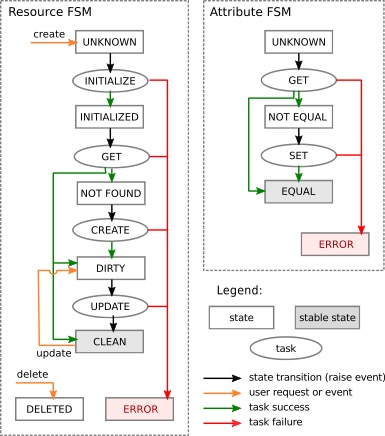 Handled by FSM
3 main steps:
Initialization: r.__init__()
Retrieval:      r.__get__()
Creation:      r.__create__()
Attribute lifecycle
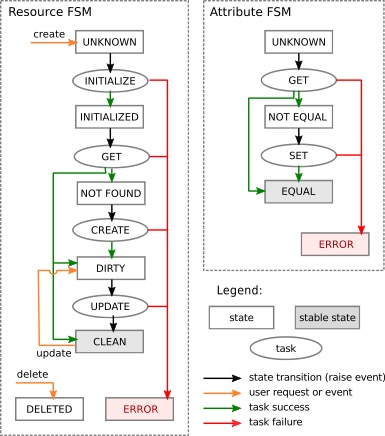 Handled by FSM
2 main steps:
Retrieval:      r._get_attr()
Creation:      r._set_attr()
Example: TextFile class skeleton
class TextFile(Resource):
    filename = Attribute(String, description = 'Path to the file')
    node = Attribute(Node, description = 'Node on which the file is created’)
    content = Attribute(String, description=‘File content’)
 
    #Resource FSM
    def __create__(self): #touch {file.filename}
    def __get__(self): #test -f {file.filename} && readlink -e {file.filename}

    #attribute FSM
    def _set_content(self): #echo {file.content} > {file.filename}
    def _get_content(self): #cat {file.filename}
Example relation – key
src_node
dst_node
class Link:
[...]         
	src_node = Attribute(Node)
	dst_node = Attribute(Node)
         
	__key__ = Key(src_node, dst_node)
veth
veth
src_node and dst_node must be up before we can create the veth pair
Example relation – after
class IPRoutes(Resource):
	def __after__(self):
		return ("IPAssignment",)
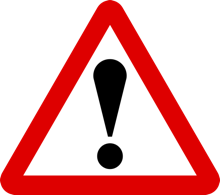 Must be a python tuple
IP Routing can only be computed after all interfaces have been attributed IP addresses
Resources / References
code source: 
git clone -b vicn/master https://gerrit.fd.io/r/cicn vicn
Technical report: https://wiki.fd.io/view/File:VICN_technical_report.pdf
vICN wiki: https://wiki.fd.io/view/Vicn
Mailing list: cicn-dev@lists.fd.io
Tutorials
VPP: https://wiki.fd.io/view/Dumbbell-vicn
HetNets: https://wiki.fd.io/view/VICN/Tutorial/HetnetLoadBalancing
Load-balancing and caching: https://wiki.fd.io/view/VICN/Tutorial/Internet2GlobalSummit2017